Wide-angle Micro Sensors for Vision on a Tight Budget
Sanjeev J. Koppal
Ioannis Gkioulekas
Todd Zickler
Geoffrey L. Barrows
Harvard University
Harvard University
Harvard University
CentEye, Inc.
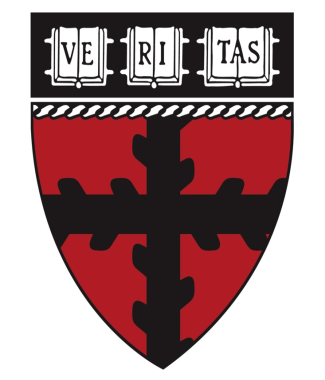 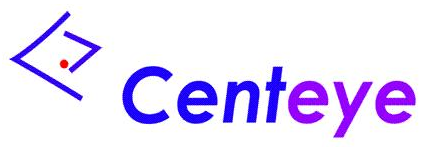 Vision on mobile embedded platforms
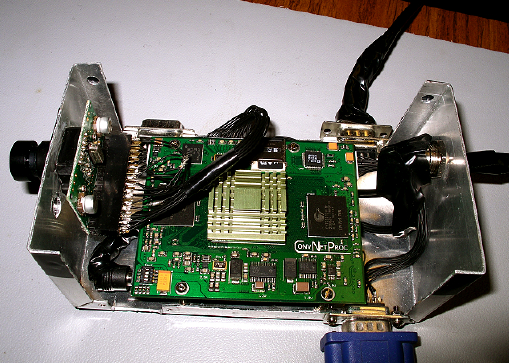 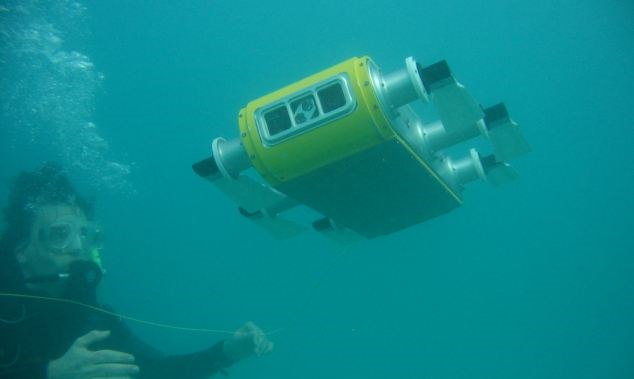 Embedded systems
Robots
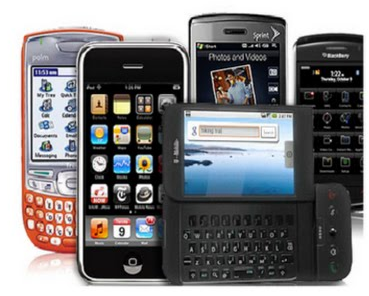 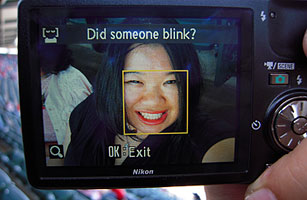 Smart phones
Cameras
Georgiades et al. 2004, Farabet et al. 2009
Vision on mobile embedded platforms
*
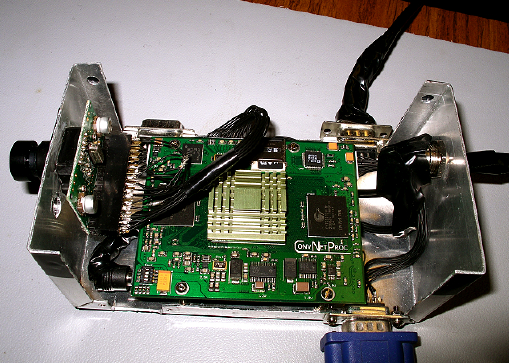 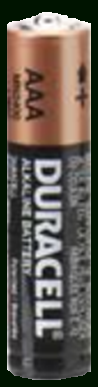 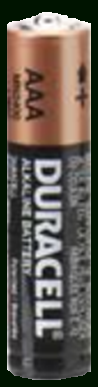 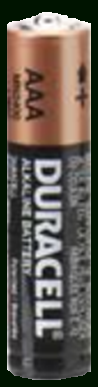 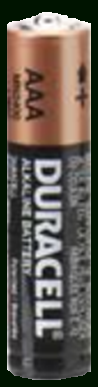 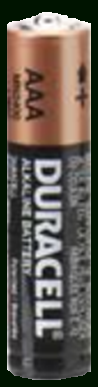 1 hour
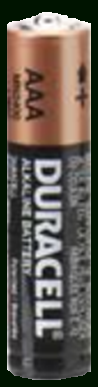 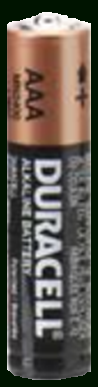 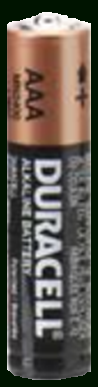 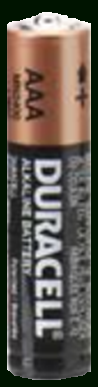 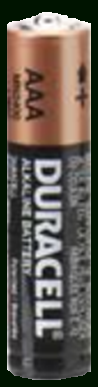 Embedded systems
*AAA battery (Alkaline) 1000mAh and 1.5V
The next wave of micro platforms
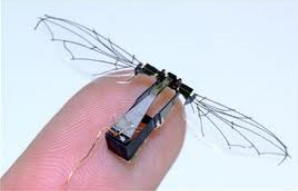 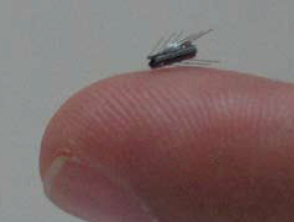 Microrobots
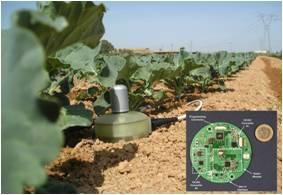 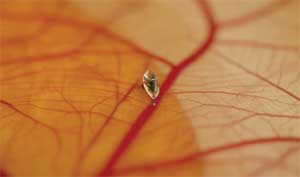 Medical devices
Remote sensor nodes
Shoham et al. 2007, Wood 2008, Enikov et al. 2009, Lopez et al. 2009
The next wave of micro platforms
*
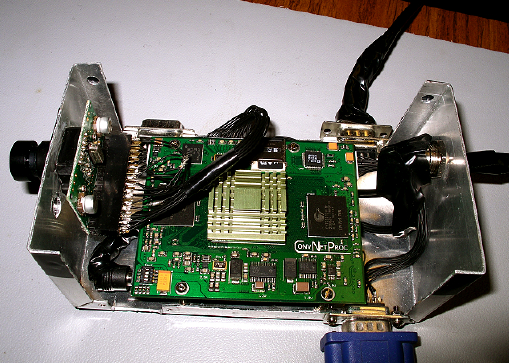 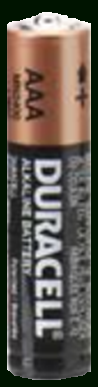 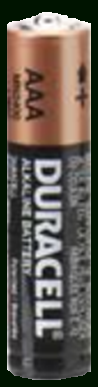 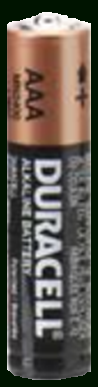 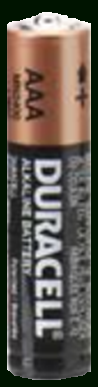 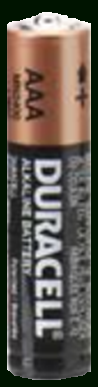 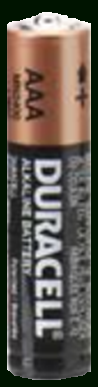 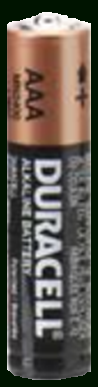 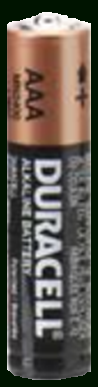 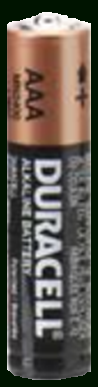 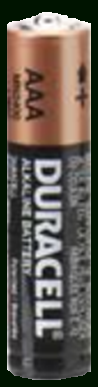 1 hour
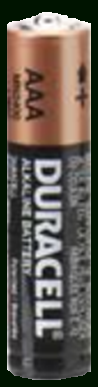 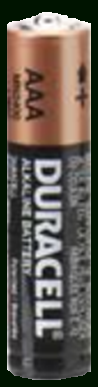 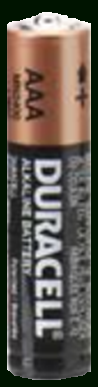 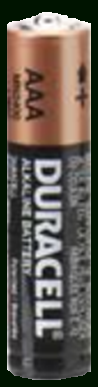 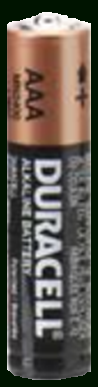 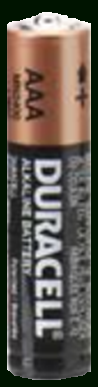 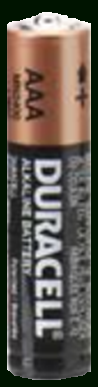 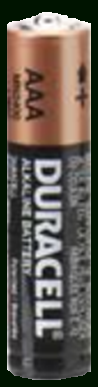 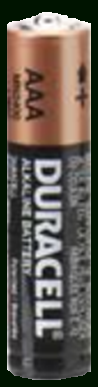 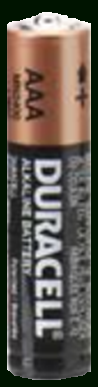 Embedded systems
*
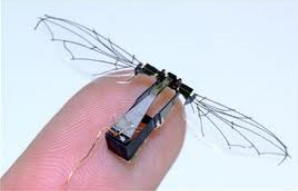 1 hour
Micro device
*AAA battery (Alkaline) 1000mAh and 1.5V
The next wave of micro platforms
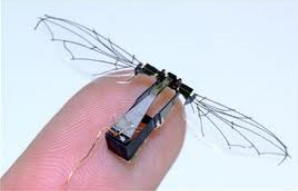 In addition to efficient hardware and software
we need new sources of efficiency
Our idea: Optics as a new efficiency source
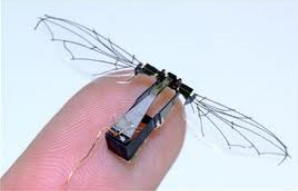 Sensor with special optics
The sensor does most of the computation optically
Our micro vision sensor
Single element
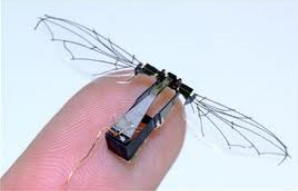 Array of optical elements
Optical element design
Lenslet
Refractive 
slab
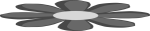 Template
Photodetectors
Three benefits of our design
Optical
filtering
Wide 
FOV
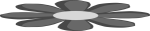 Flexible design space
Traditional filtering
Image
Filter bank
Combine 
filter responses
for vision tasks
Traditional filtering is expensive
Image
Expensive
Template
Filter response
Optical filtering
Image
Scene
Expensive
“Free”
Template
Filter response
Image sensor
Goodman 1968, Yu and Jutumulia 1998, Nayar et al. 2004, Zomet and Nayar 2006
Three benefits of our design
Optical
filtering
Wide 
FOV
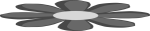 Flexible design space
Micro devices need a wide FOV
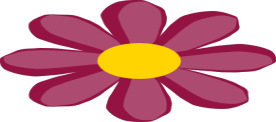 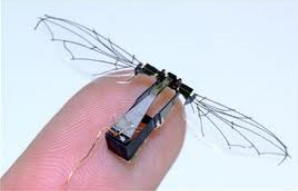 Narrow FOV increases energy use
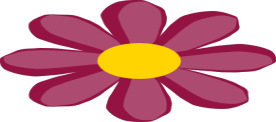 Narrow FOV increases energy use
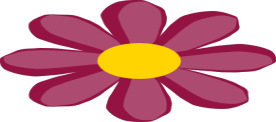 Narrow FOV increases energy use
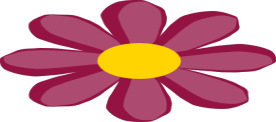 Narrow FOV increases energy use
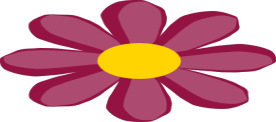 Wide FOV
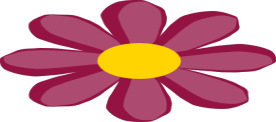 Wide FOV reduces power consumption
Snell’s window
Grazing ray
Refractive 
slab
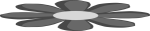 Snell’s window in imaging
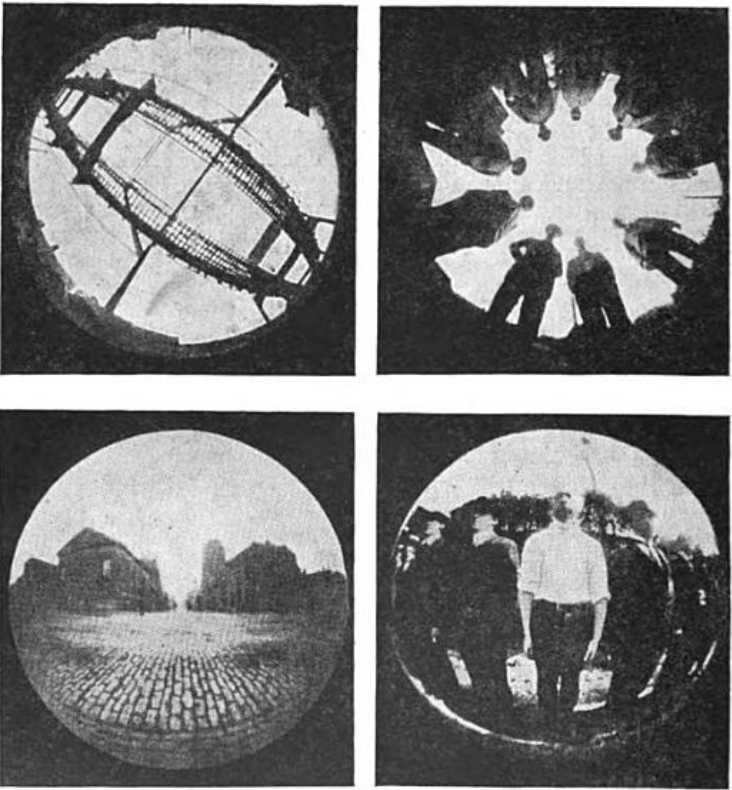 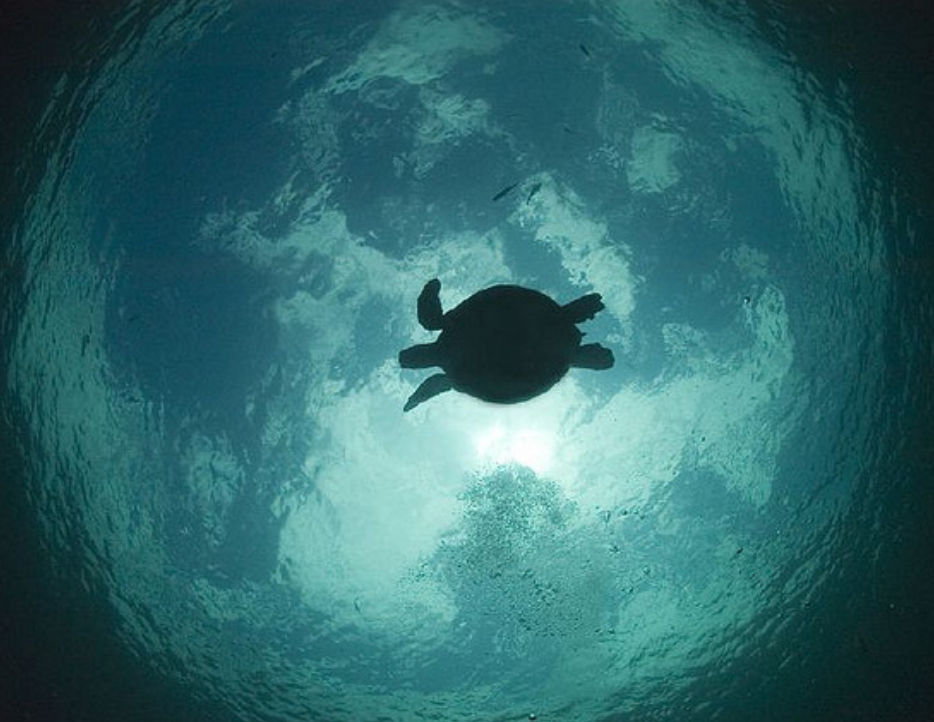 “Water” camera
Underwater photography
Wood 1911,   Flickr
Three benefits of our design
Optical
filtering
Wide 
FOV
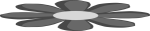 Flexible design space
Design space
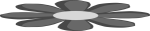 Design space
d
Template width
u
n
R
Template height
n
1
2
Medium 
refractive index
n
d
u
1
n
Lenslet 
refractive index
2
Photodetector array
R
Lenslet 
radius of curvature
Lensless case in air
d
d
u
u
Photodetector array
Mass is negligible
Lensless case in air
Template
d
d
u
u
Photodetector array
Angular support
Photodetector array
Foreshortening distortion in angular support
Photodetector array
Plot Angular support vs. Viewing direction
Angular 
support
Viewing direction
Tolerance
Angular 
support
User-defined
tolerance
User-defined
desired support
Viewing direction
Effective field of view (eFOV)
Angular 
support
Near-constant 
angular support
Viewing direction
Our goal: Maximize eFOV in the least mass and volume
Maximizing eFOV for the lensless case
Angular 
support
d
d
u
u
Viewing direction
Photodetector array
Maximizing eFOV for the lensless case
Angular 
support
u
d
d
Photodetector array
Viewing direction
Maximizing eFOV for the lensless case
Angular 
support
Near-constant 
angular support
Viewing direction
Maximizing eFOV for the lensless case
Given user defined parameters (      ,     )
Guess a large template width d
Optimize template height u to find best eFOV
Scale the design to reduce volume:
d
u
Printing resolution or Diffraction limit
Minimum 
photodetector width
Angular support for refractive slab
Angular 
support
Viewing direction
Photodetector array
Refractive distortion in angular support
Angular 
support
Near-constant 
angular support
Viewing direction
Design with lenslets
d
Template width
u
n
R
Template height
n
1
2
Medium 
refractive index
n
d
u
1
n
Lenslet 
refractive index
2
R
Lenslet 
radius of curvature
Lenslets increase flexibility of the design
Two designs with identical eFOV
d
d
u
u
u’< u
High volume
High mass
Rich design space for trade-offs
d
Template width
u
n
R
Template height
n
1
2
Medium 
refractive index
n
d
u
1
n
Lenslet 
refractive index
2
R
Lenslet 
radius of curvature
Equations for eFOV
Angular 
support
Lensless
R,
n
a
b
v
2
n
Lenslet
1
d
u
Refractive slab
x
Use mass/volume equations for cuboid and spherical cap
Lookup table for (                     )
“Max” projection
eFOV
Volume
Mass
Max eFOV visualization of lookup table
Maximum eFOV (deg)
145
5
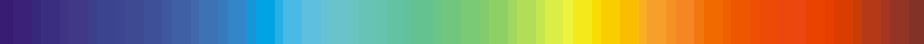 n
R
n
1000
1
mm
2
3
145
d
u
Volume
0
mg
0
Mass
1000
Milli-scale prototypesand applications
Prototype
Array of elements
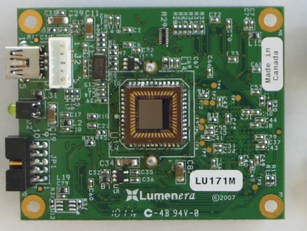 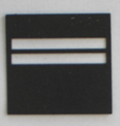 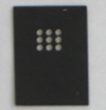 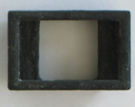 ~5mm
Baffles
Camera and holders
Template tracking
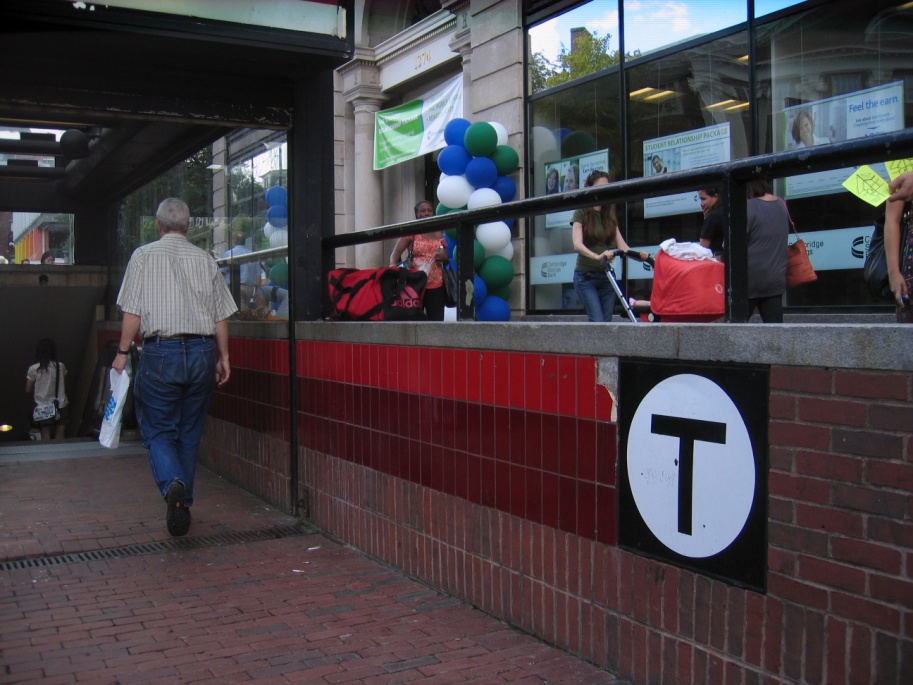 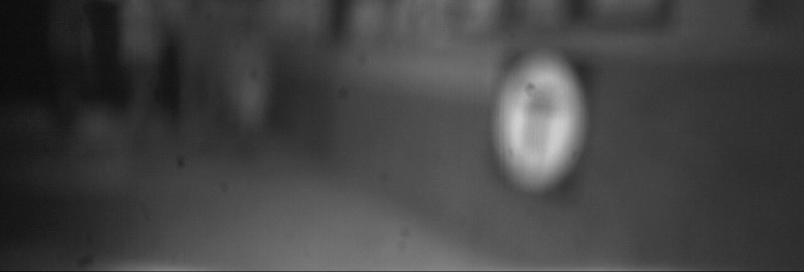 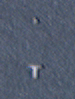 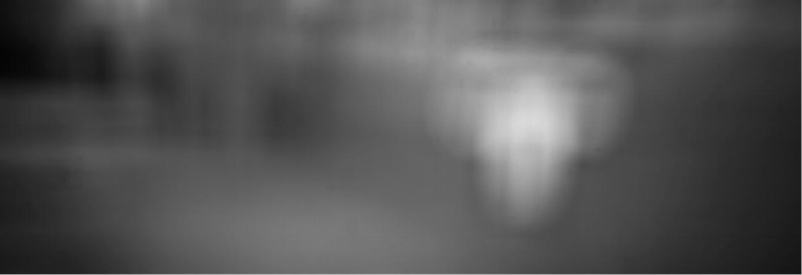 Templates
Scene
Sensor measurements
Outdoor scene
Lensless face detection
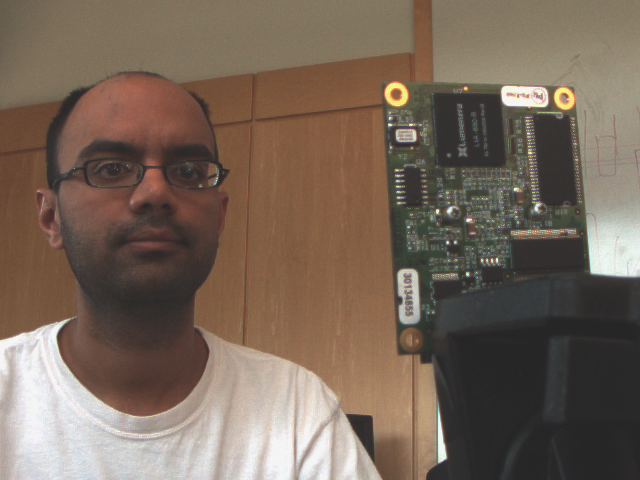 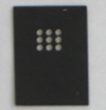 Baffles
Scene
Lensless face detection
Face detected
Pinhole for validation
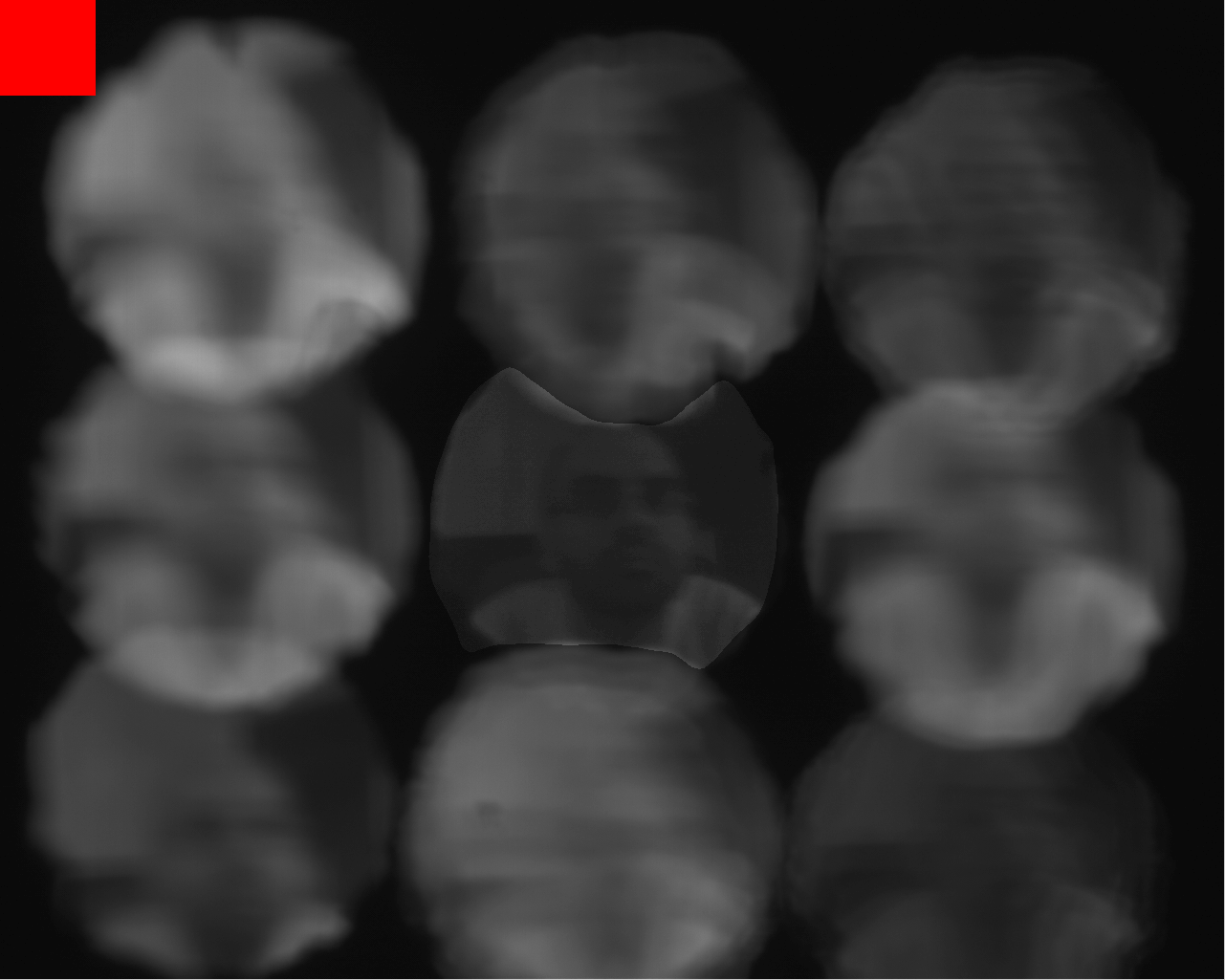 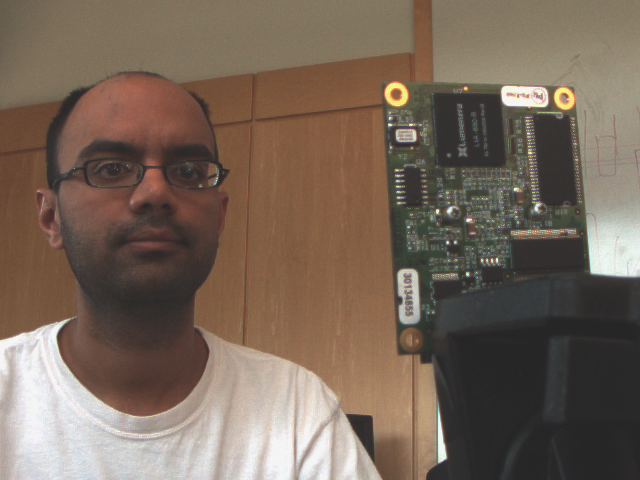 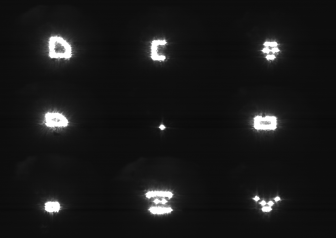 Templates
Sensor measurements
Scene
Center of each subimage gives 8 numbers      
                           
                          Linear classifier:
Kumar et al. 2009
Face detection
Templates for micro sensors
Limited number of templates

 Only positive values

 No normalization

 Noise in the printing process

 Learn with tolerance

 Learn spatio-spectral templates
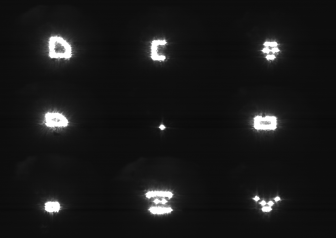 Printed templates
Tracking with spectral templates
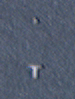 Imager shield
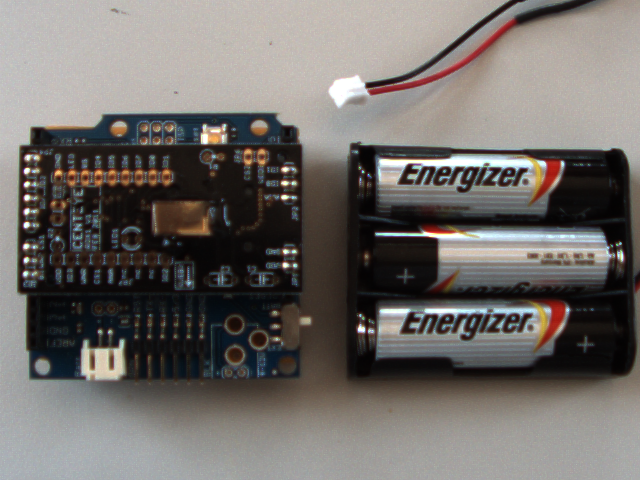 Red 
filter
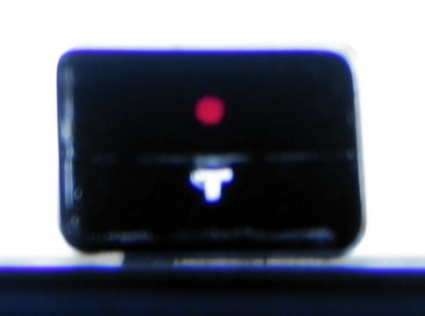 Templates embedded
in acrylic
Arduino board
LED array
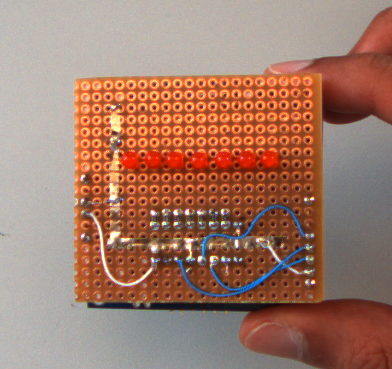 eFOV divided into regions
Reverse side
Tracking a simple target
Recap
Optics for vision
on micro devices
Wide FOV filtering
due to refractive slab
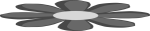 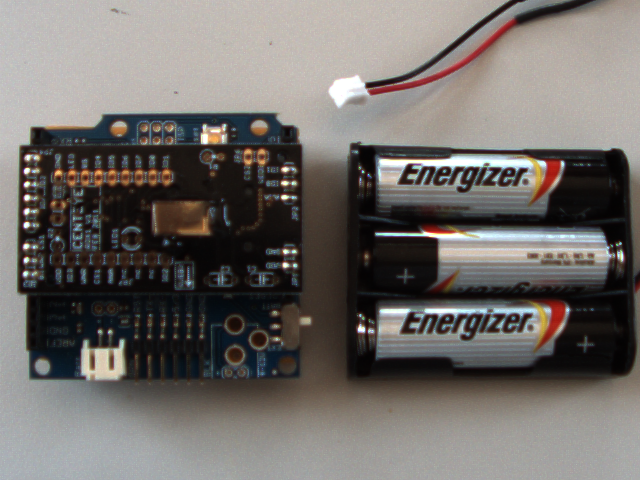 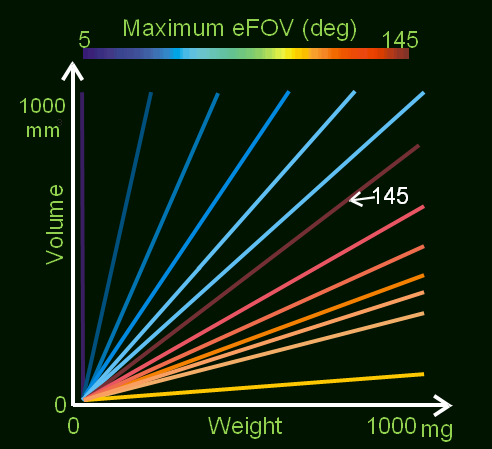 Provided design tools
Milli-scale prototypes
Future work: fabricating micro vision sensors
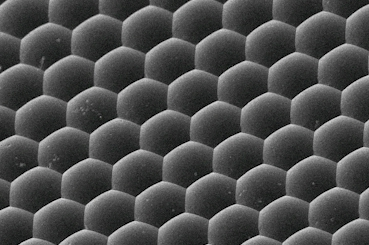 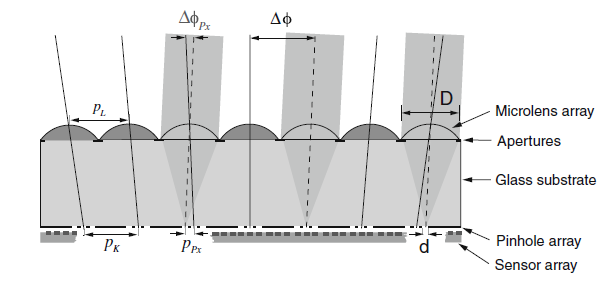 Nalux 2011, Bruckner et al. 2009
Thanks
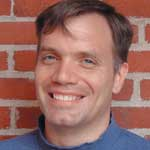 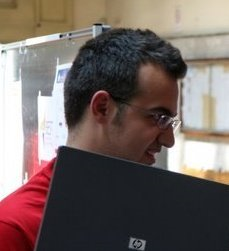 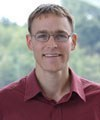 Todd
Ioannis
Geof
Come by our demo tomorrow!
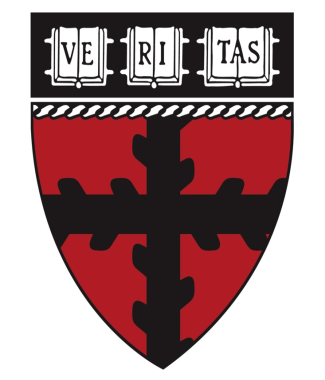 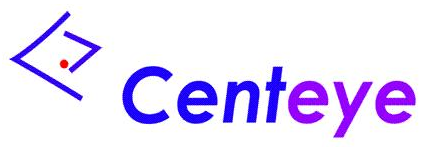 Speculative directions
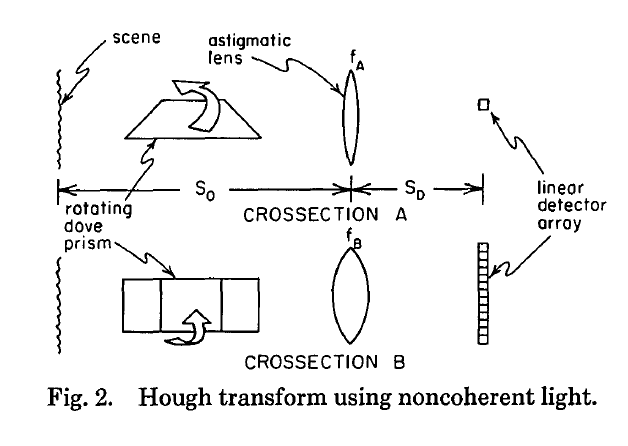 Rotating prisms!
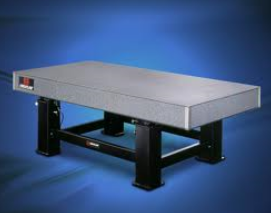 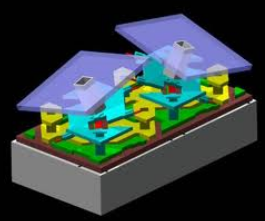 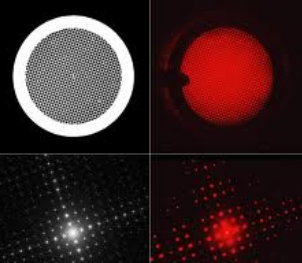 Traditional optical computing
Exploiting diffraction
Programmable templates
Goodman 1968, Dudley et al. 2003, Nayar et al. 2006, Steier and Shori 1986
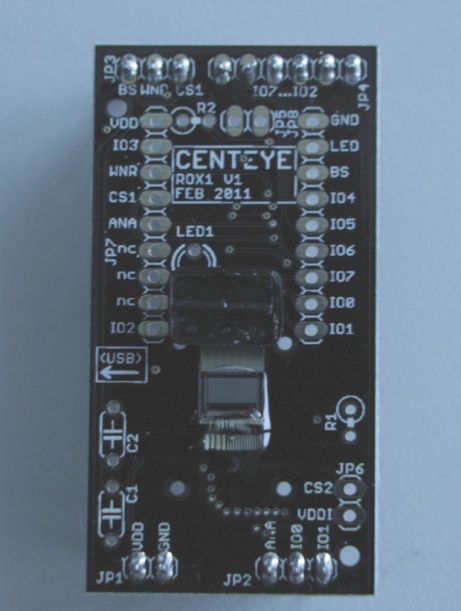 Our current optics 
with 2 templates
Our future optics size:
1/4th the size 
with 6 templates
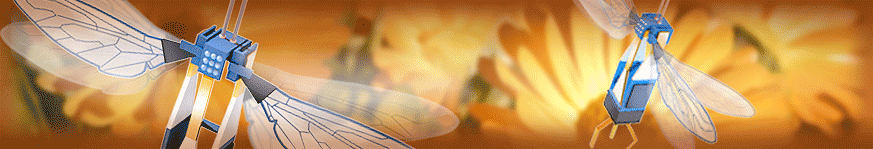 http://robobees.seas.harvard.edu/
Fully autonomous robot insect in 3-5 years
Packing/Mosaicing optics to maximize eFOV
Angular 
support
‘
‘
“
“
Viewing direction
“Optical” knapsack problem
Validation of refractive slab effect
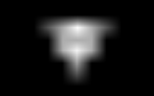 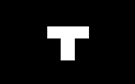 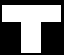 Template
Image
In software
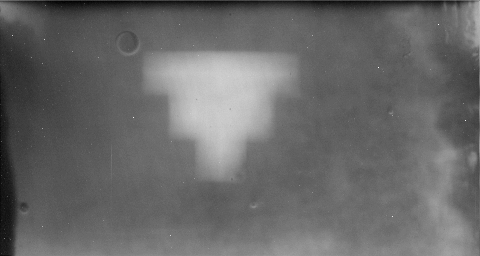 T
T
0 deg
T
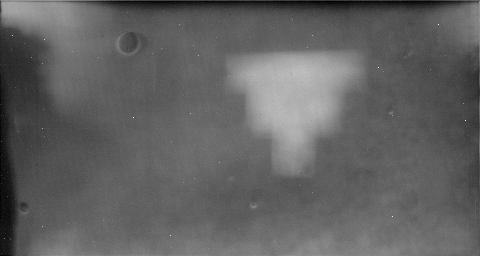 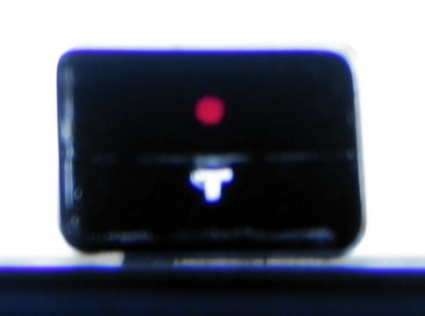 45 deg
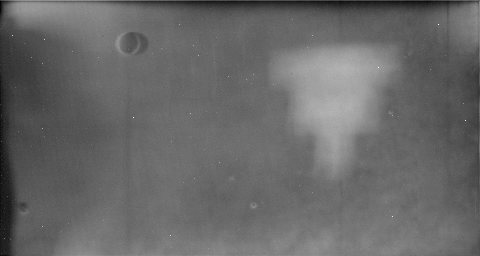 In optics
80 deg
Validation
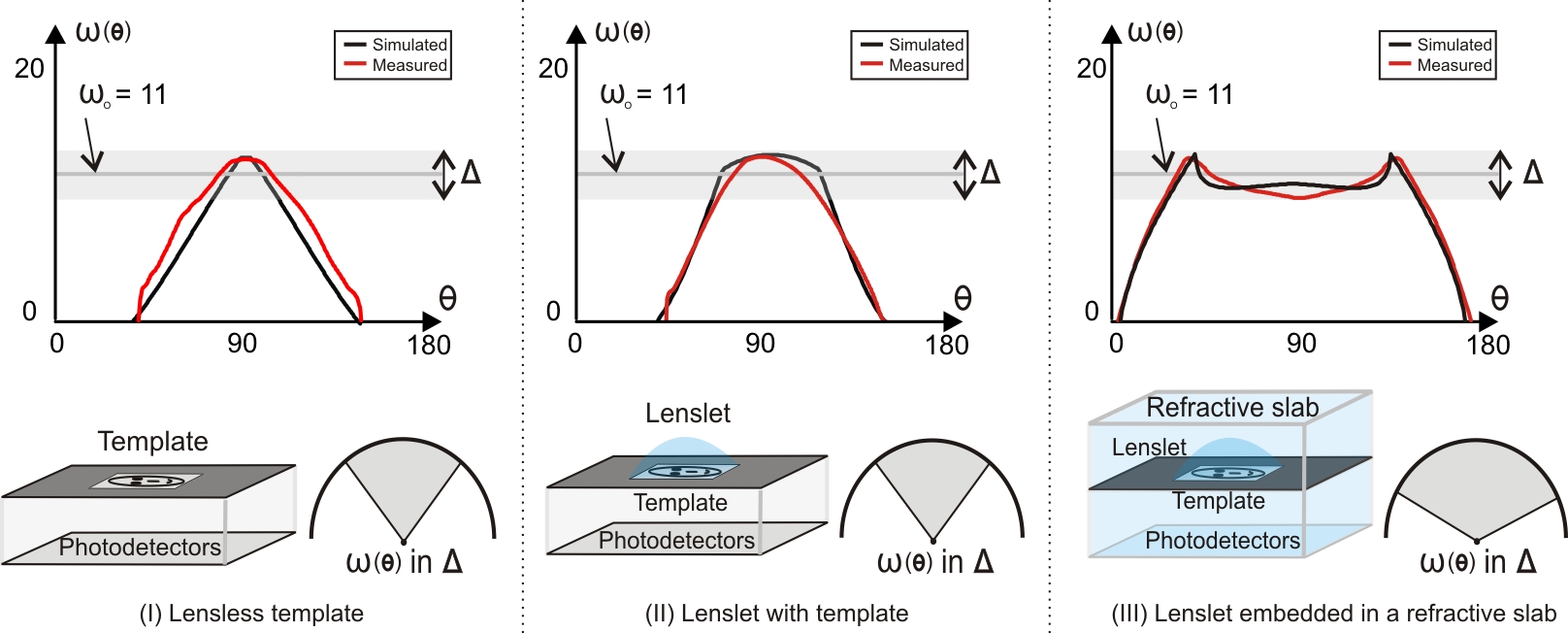 Curved sensors
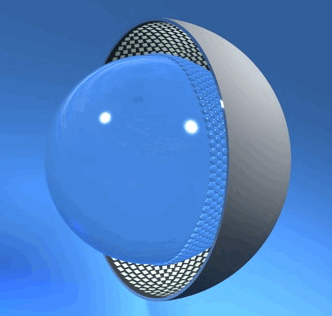 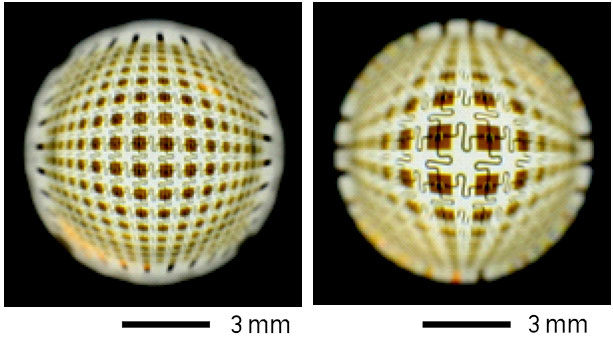 Ko et al. 2008, Cossairt et al. 2011, Krishnan and Nayar  2009
Curved sensors have a mass/volume tradeoff
Piecewise continuous
templates
n
R
n
1
2
d
u
Our sensor:
compact but heavy
Curved sensor
Light but large
SNR design issues
d
Lenslets allow larger template for same eFOV
d’>d
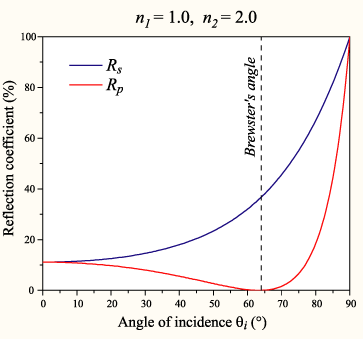 “Fresnel Vignetting” in  refractive slab
Optically pre-processed images 
       may not need high SNR
Discontinuity in lookup table
Maximum eFOV (deg)
145
5
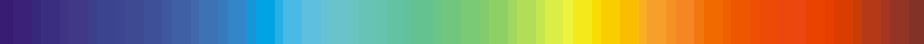 1000
mm
3
Volume
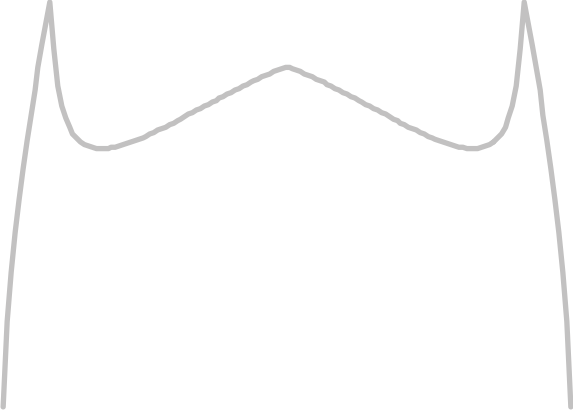 0
mg
0
Mass
1000
Optics win if task is specific
Our
Optics (extra)
Regular
optics
Regular
optics
Regular
optics
Regular
optics
Our
Optics
Our
Optics
Accelerator
Accelerator
Accelerator
Accelerator
General 
processor
General 
processor
General 
processor
Accelerator
Further analysis required
3D optical designs
2d Angular 
support
Template (top view)
d
d
u
u
Photodetector array
Pixel
Viewing direction
Lenslet in air is inverted
Vignetting due to aperture
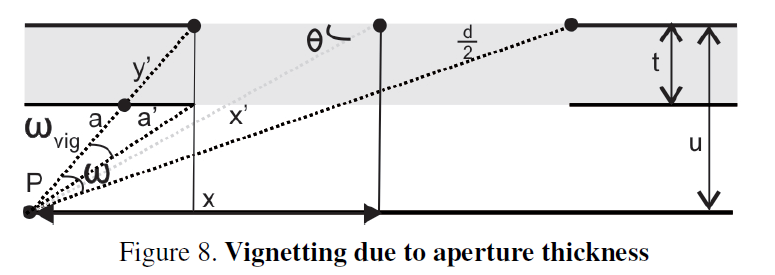 Vignetting due to aperture
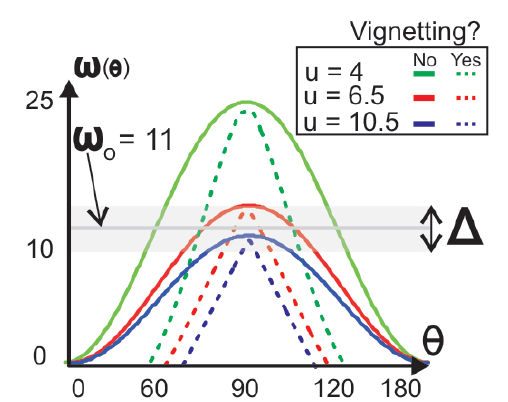 Refractive vignetting
Angular 
support
Viewing direction
Photodetector array
Face detection with spectral templates
Optics with skin reflectance filters
LED
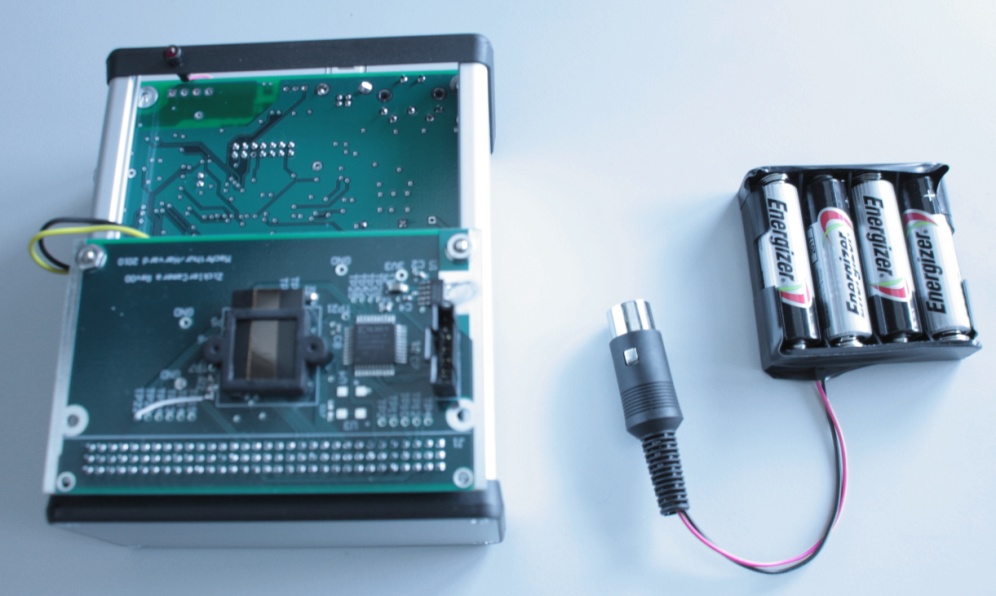 Nearest neighbor matching
Embedded system with optics
Angelopoulou 1999, Osorio and Anderson 2007
More face detection results
Longer face detection
Design parameter ranges are limited
d
Template width
Sensors have reasonable limits
0 – 10mm
u
Template height
Medium 
refractive index
n
1
These range from 1 – 2
(most materials)
n
Lenslet 
refractive index
2
R
Lenses with reasonable focal lengths
< 5 mm
Lenslet 
radius of curvature
Lookup table with masks
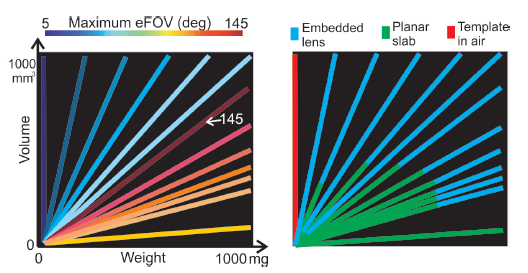 SNR comparisons
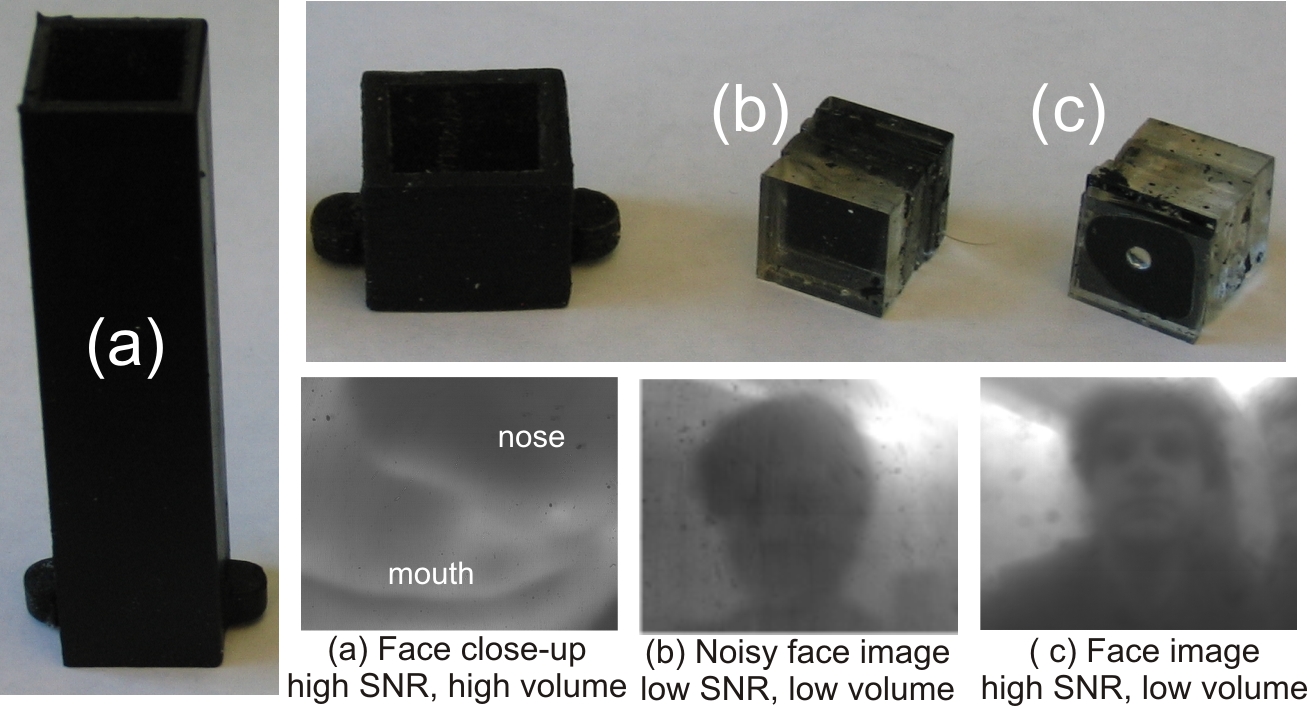 Optimal designs for lensless Snell’s
n’
n’’
1
1
n’’
n’
>
Increasing refractive index increases FOV
But it increases mass
1
1
Lensless configuration
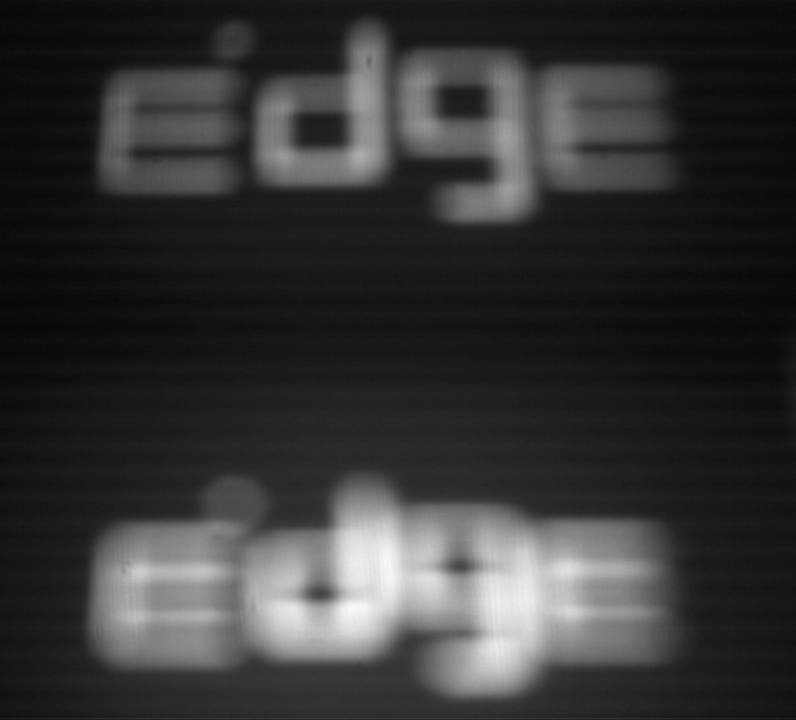 ~0.1mm
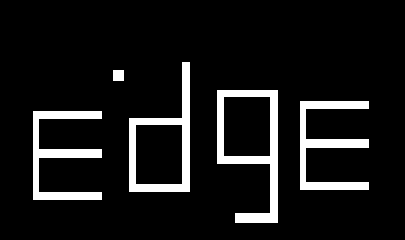 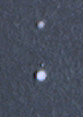 Template
Simple planar scene
Differently 
blurred images
Edge results
Output by subtracting images
Input
Our theory is useful
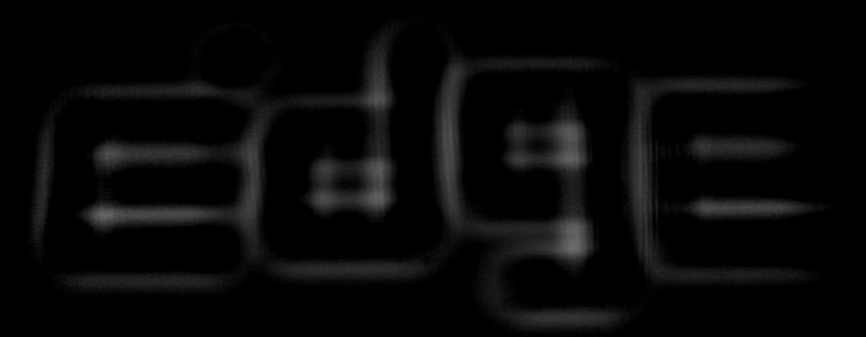 The optimal template height u
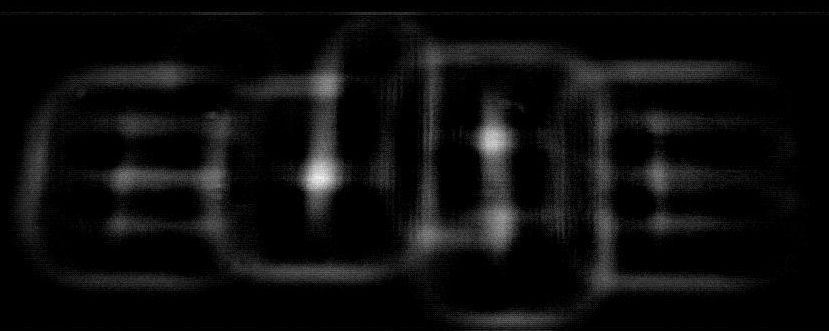 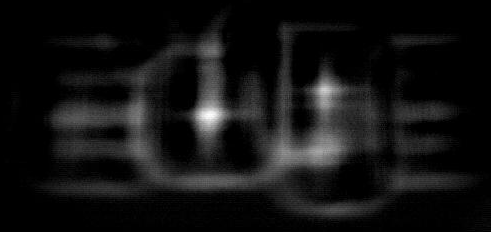 Too close
Too far away
Outdoor edge results (90  eFOV)
Input
Scene
Output
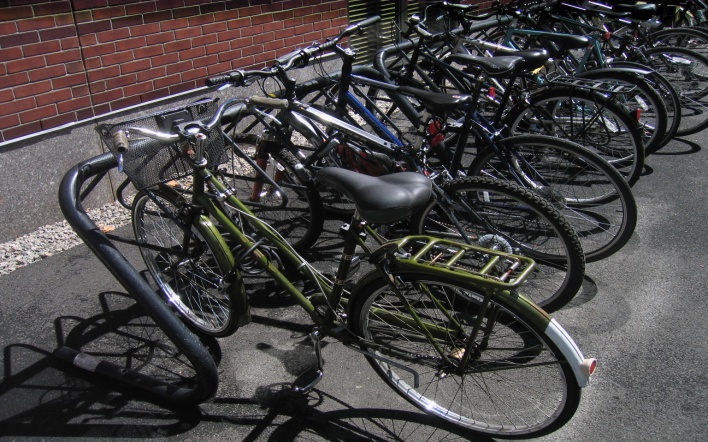 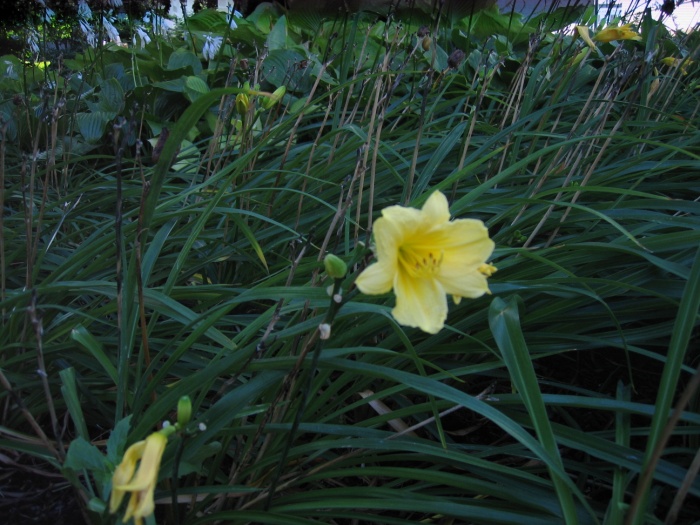 Wide FOV edge detection (120  eFOV)
Optical glue
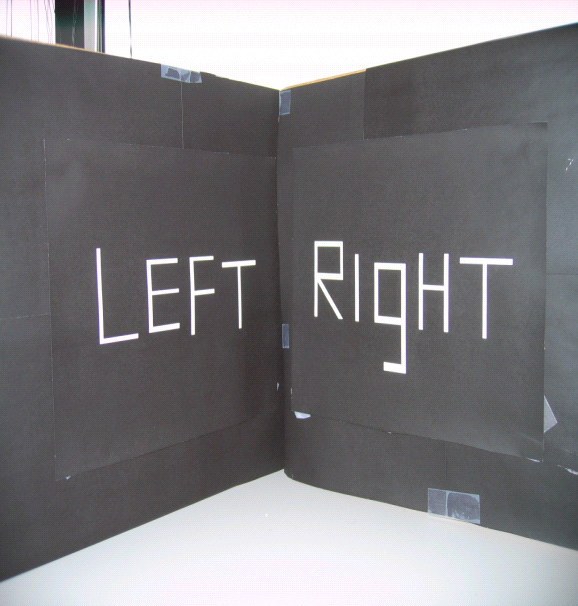 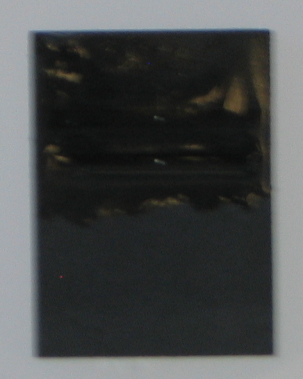 Snell’s 
window
Scene
Snell’s window
Without 
Snell’s window
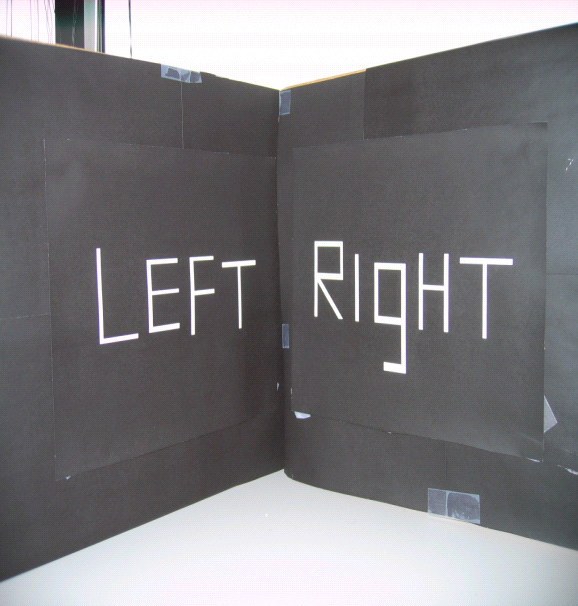 With 
Snell’s window
Scene